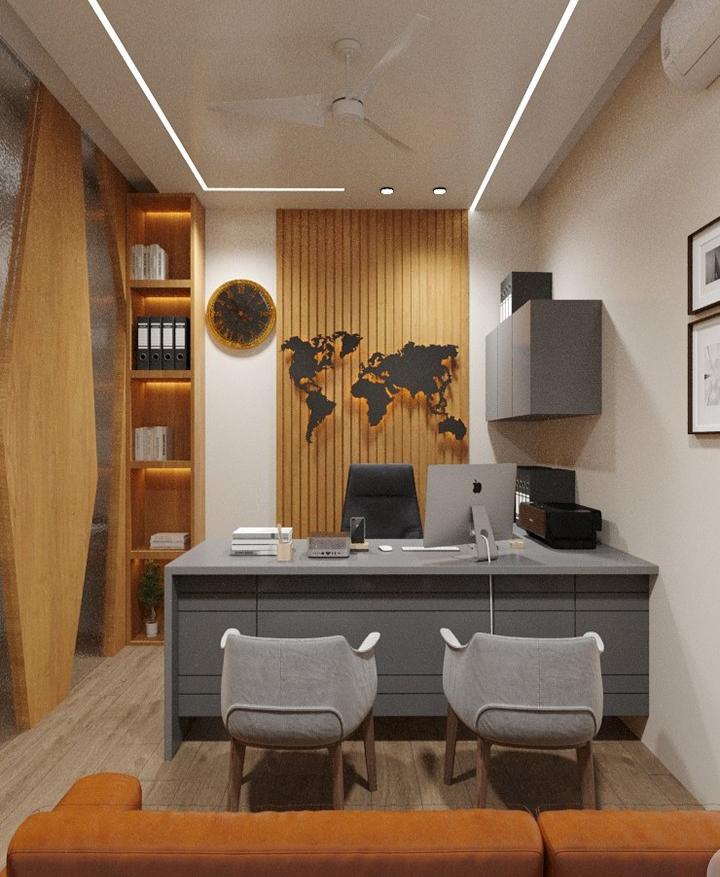 I N T E R I O R    R E N D E R S 
BY AR. FATIMA TAHSEEN
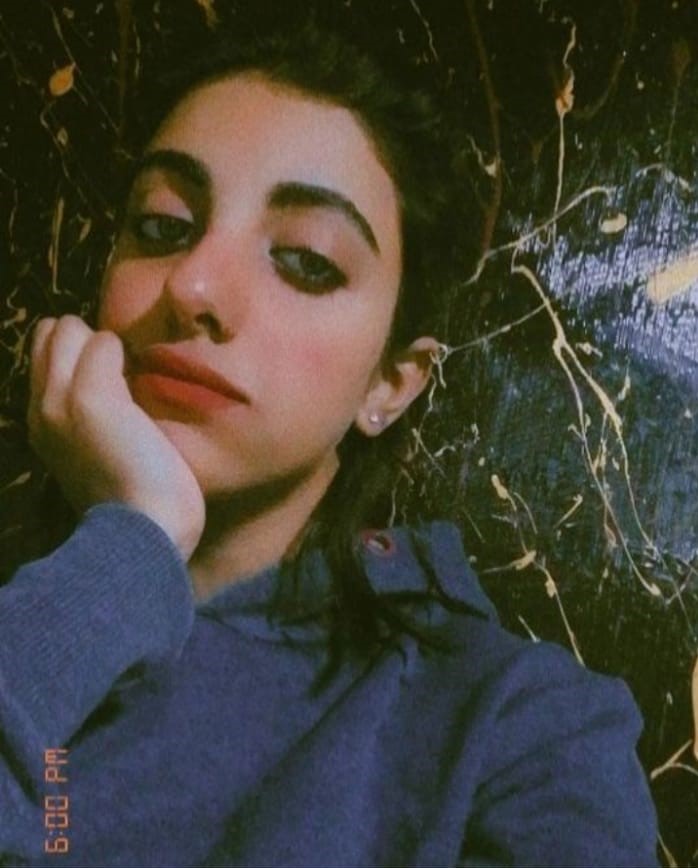 ABOUT ME:
I AM AN ARCHITECT WHO FOLLOW DESIGN LINES, BEST FOR ENVIRONMENT. MY MAIN FOCUS IS TO CREATE DESIGNS 
 AND BUILDINGS WHICH ARE BENEFICIAL FOR NOT ONLY USER BUT ALSO IS HELPFUL IN MAINTAINING HEALTHY ENVIRONMENT FOR FUTURE NEEDS.
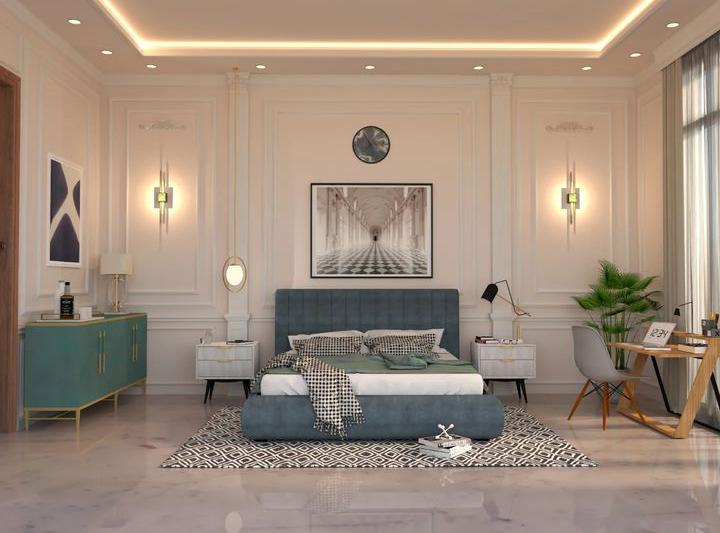 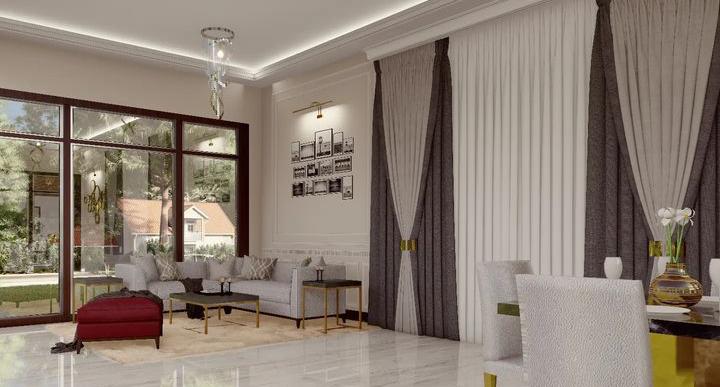 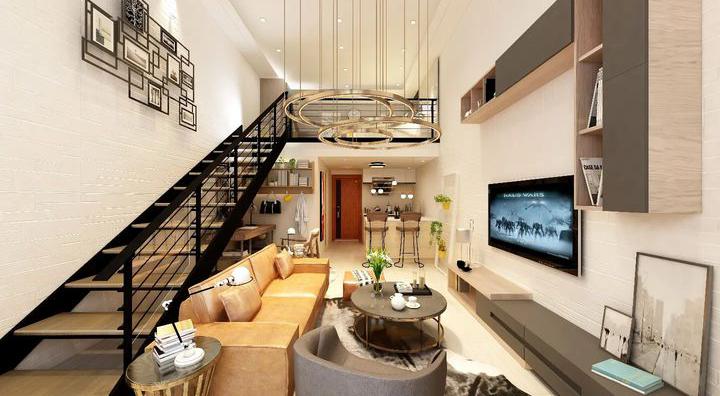 THANK YOU